Rodrigo Pacheco
CASST
20/08/24
Overview
2
Supernova neutrinos
3
Supernova neutrinos
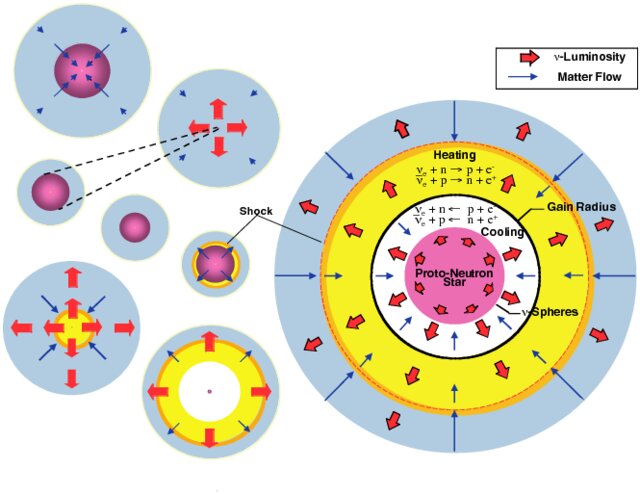 NLCF 2006
4
Supernova neutrinos
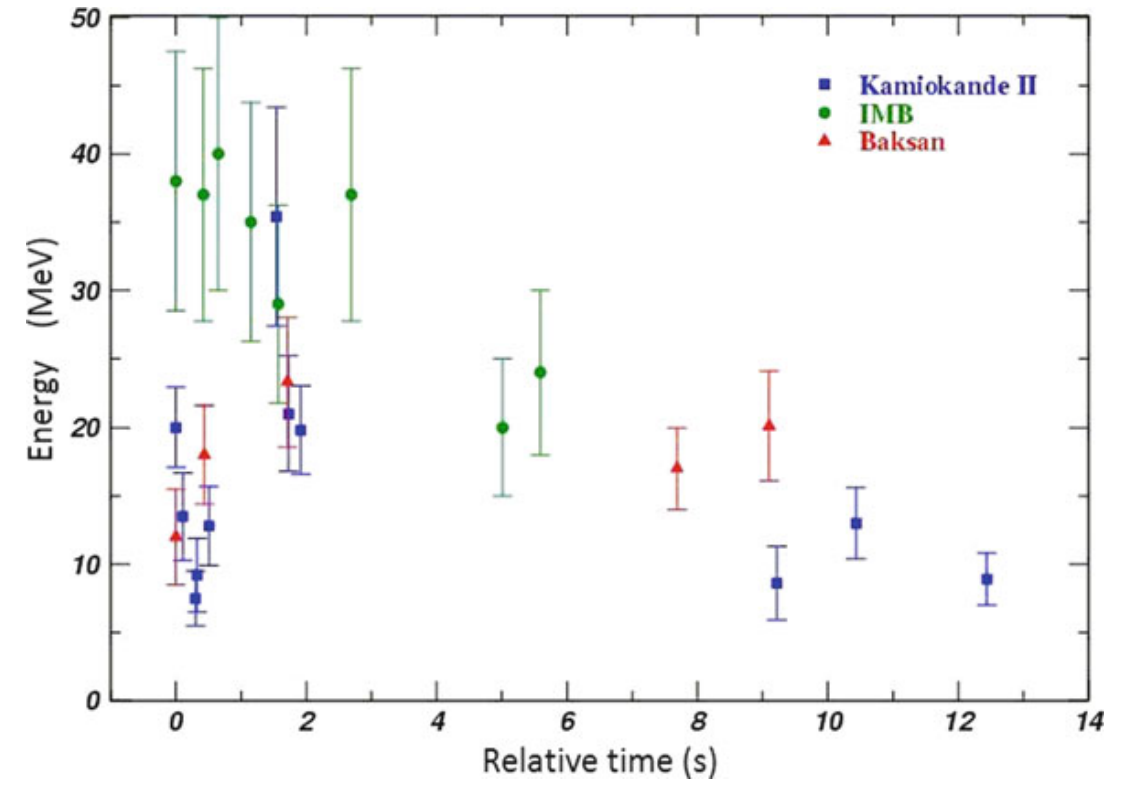 5
Supurio et. Al. 2018
Modeling
6
Modeling
7
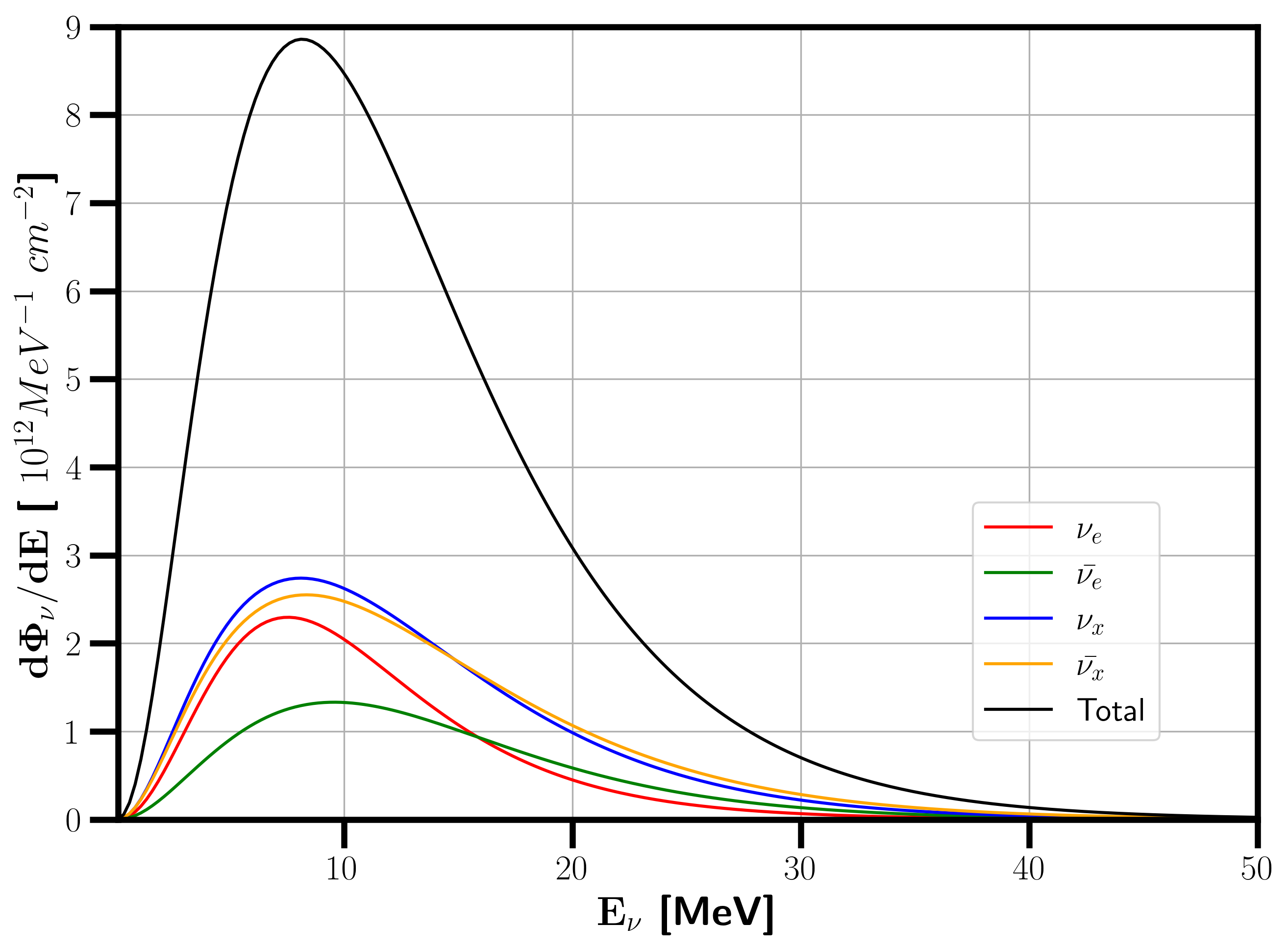 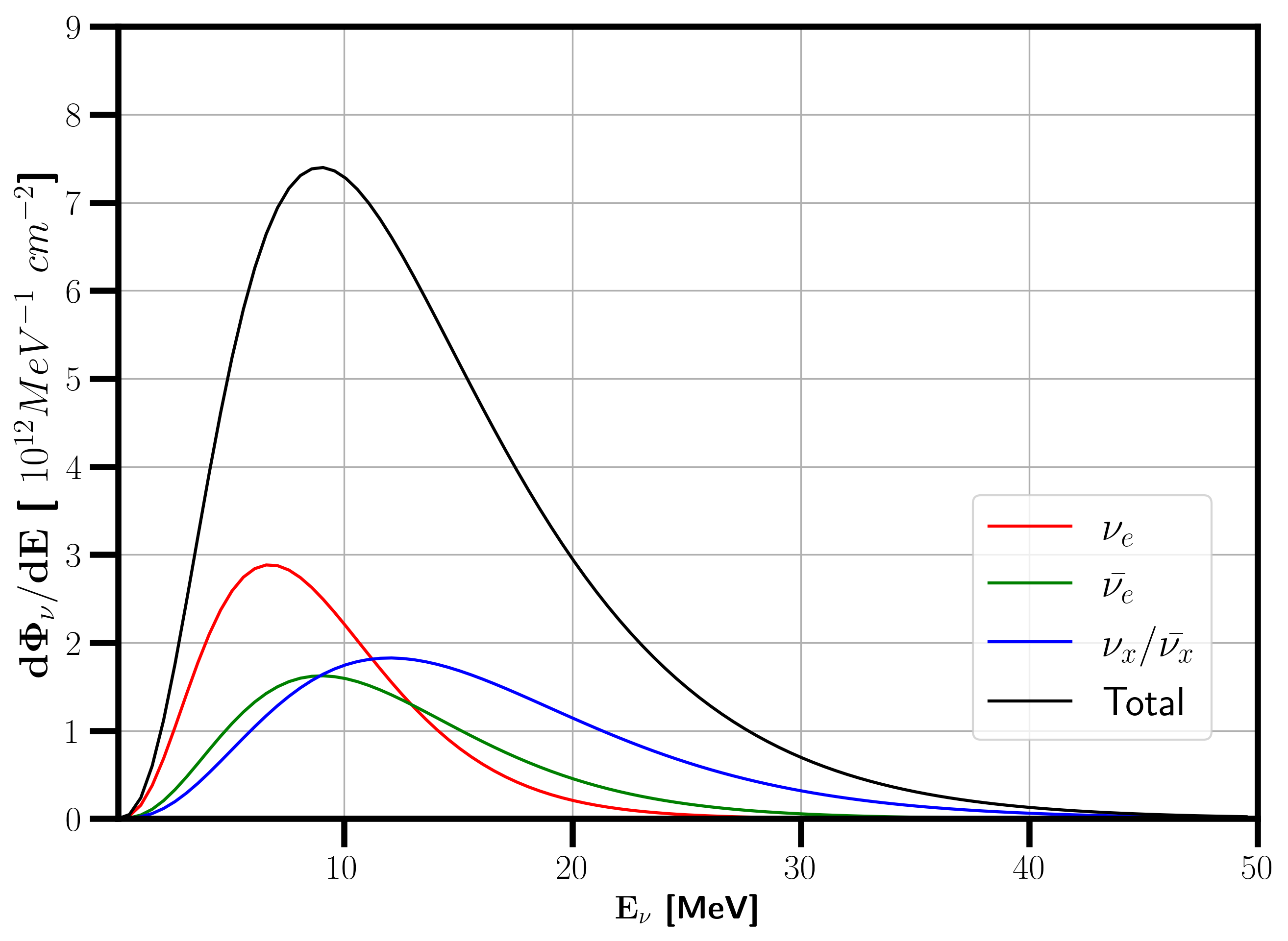 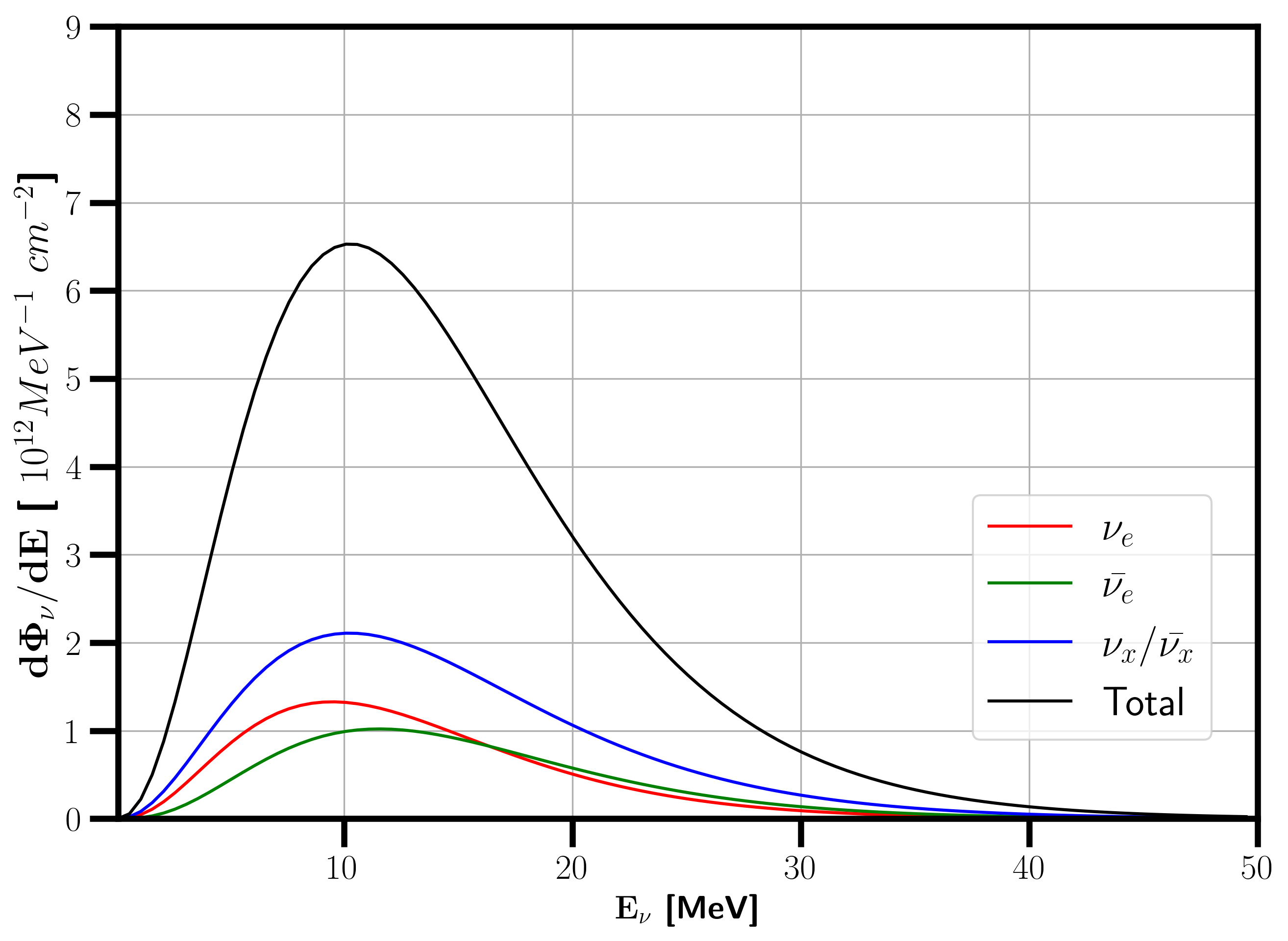 SN neutrino differential spectrum (1 kpc*)
*1 kpc = 3261.56 ly
8
Cryogenic detectors
9
Cryogenic detectors
SuperCDMS: Dark Matter search at SNOLAB
iZIP
HV
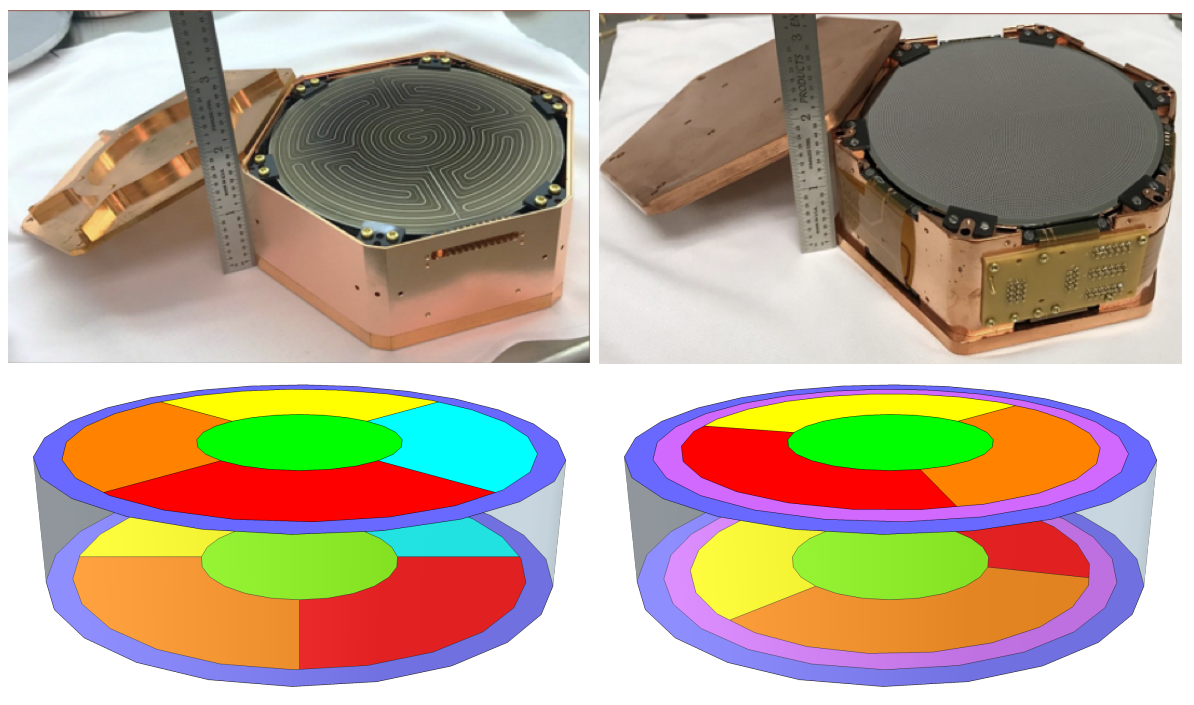 10
Albakry et. Al. 2023
Cryogenic detectors
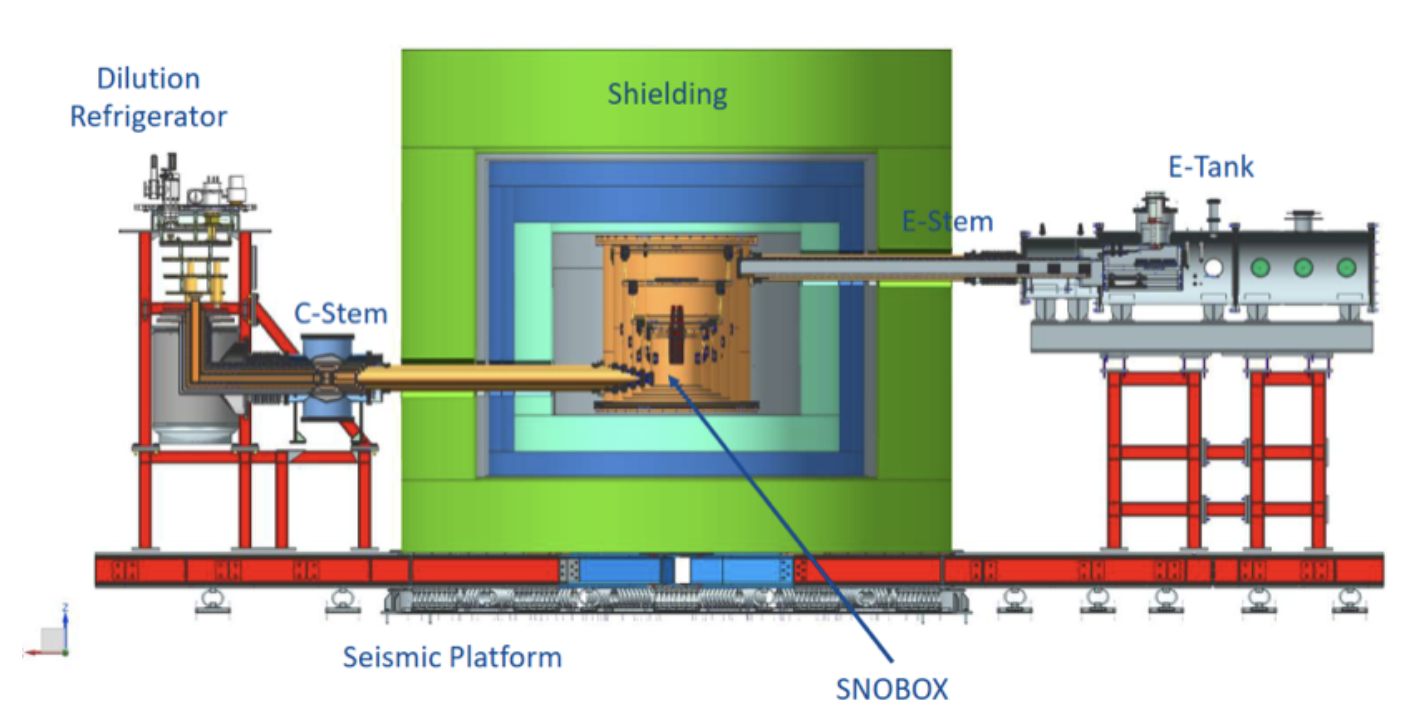 Albakry et. Al. 2023
11
Cryogenic detectors
SuperCDMS: Dark Matter search at SNOLAB
TES used to detect the phonons produced in the substrate

Phonon resolution for Si (Ge) of 13(34) eV  

Uses a trigger system for data adquisition

Total latency for the triggers ~ 26 ms
12
Cryogenic detectors
SuperCDMS
13
14
15
Energy dependent cross-section
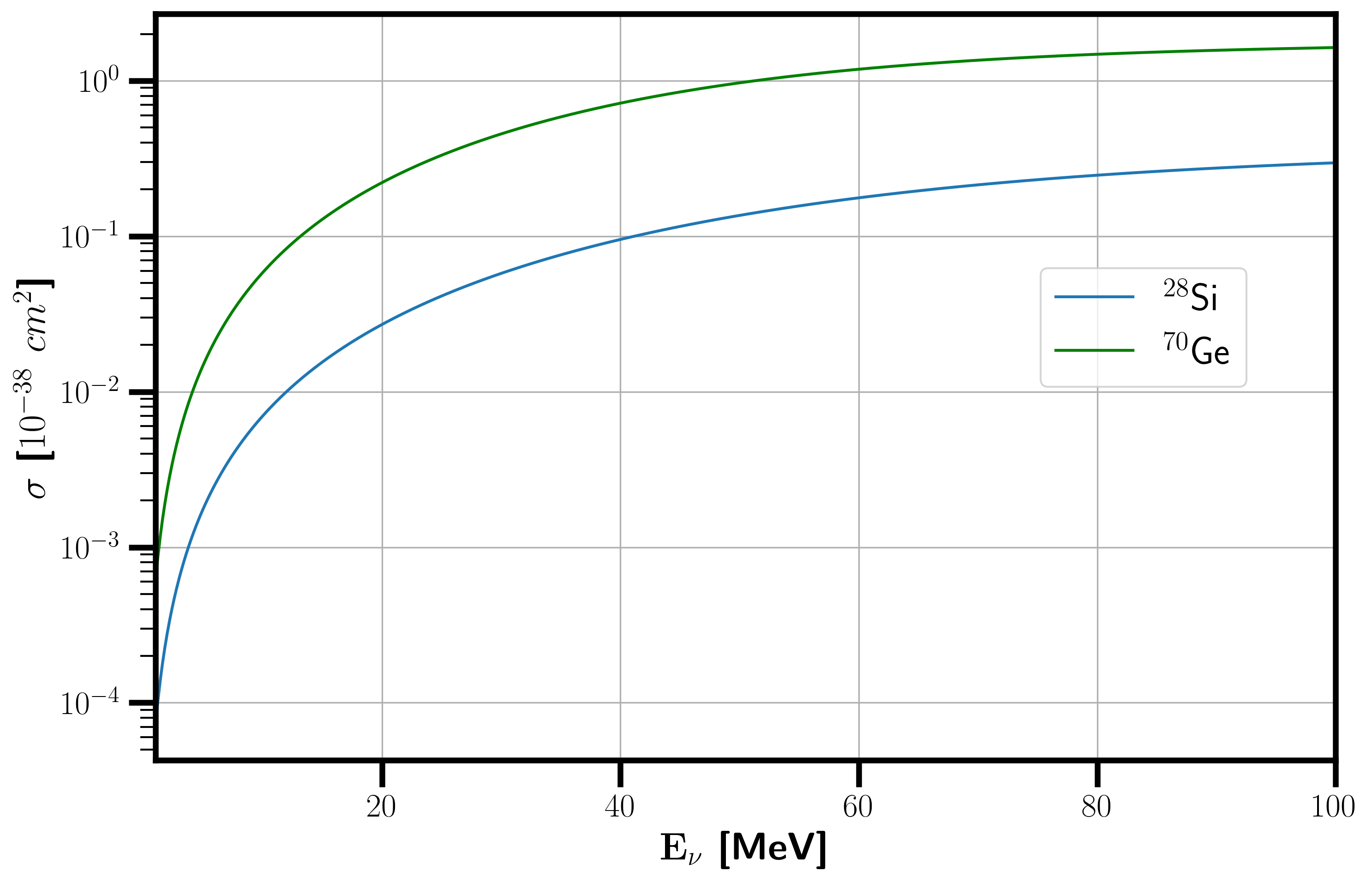 16
Recoil Spectrum
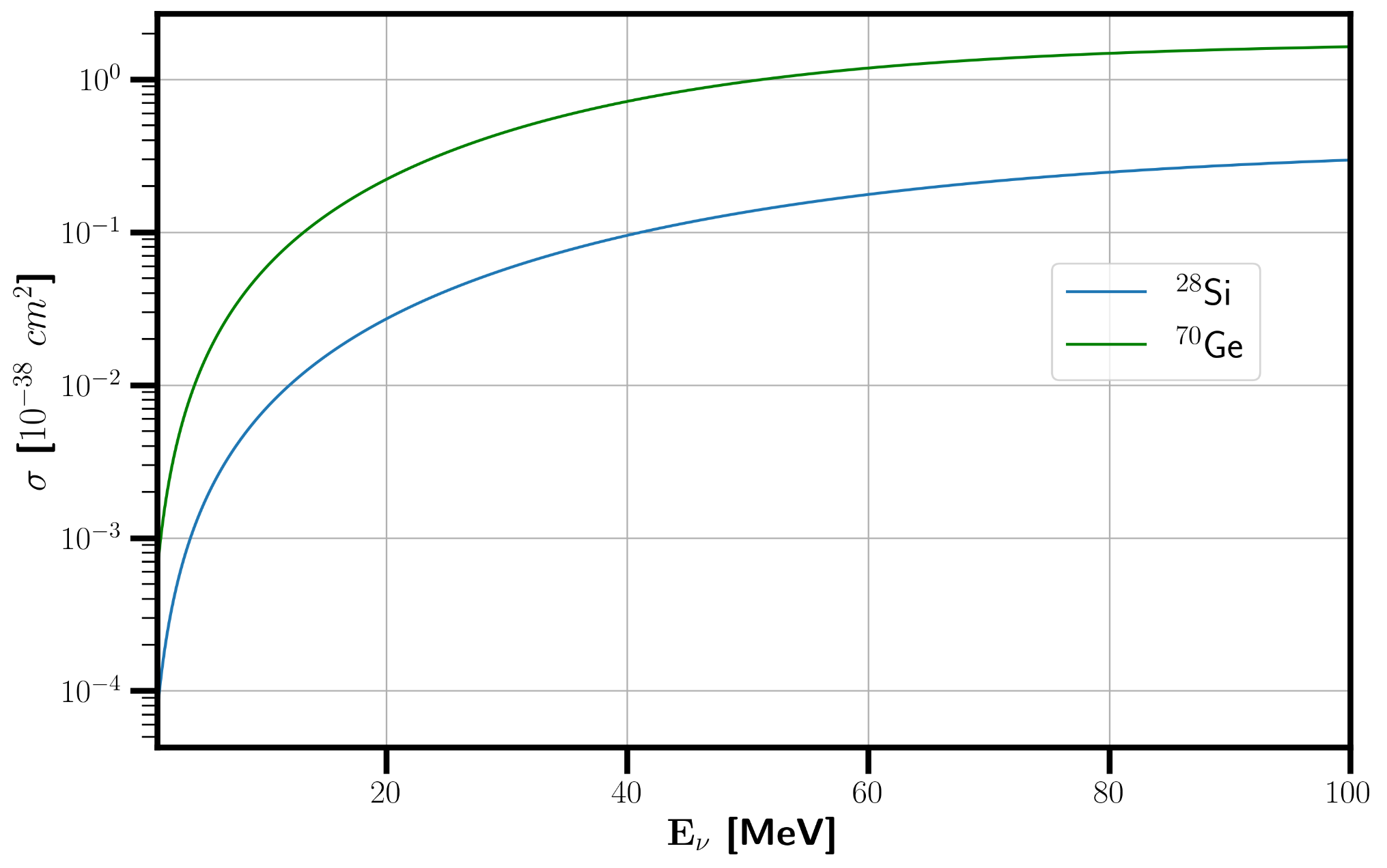 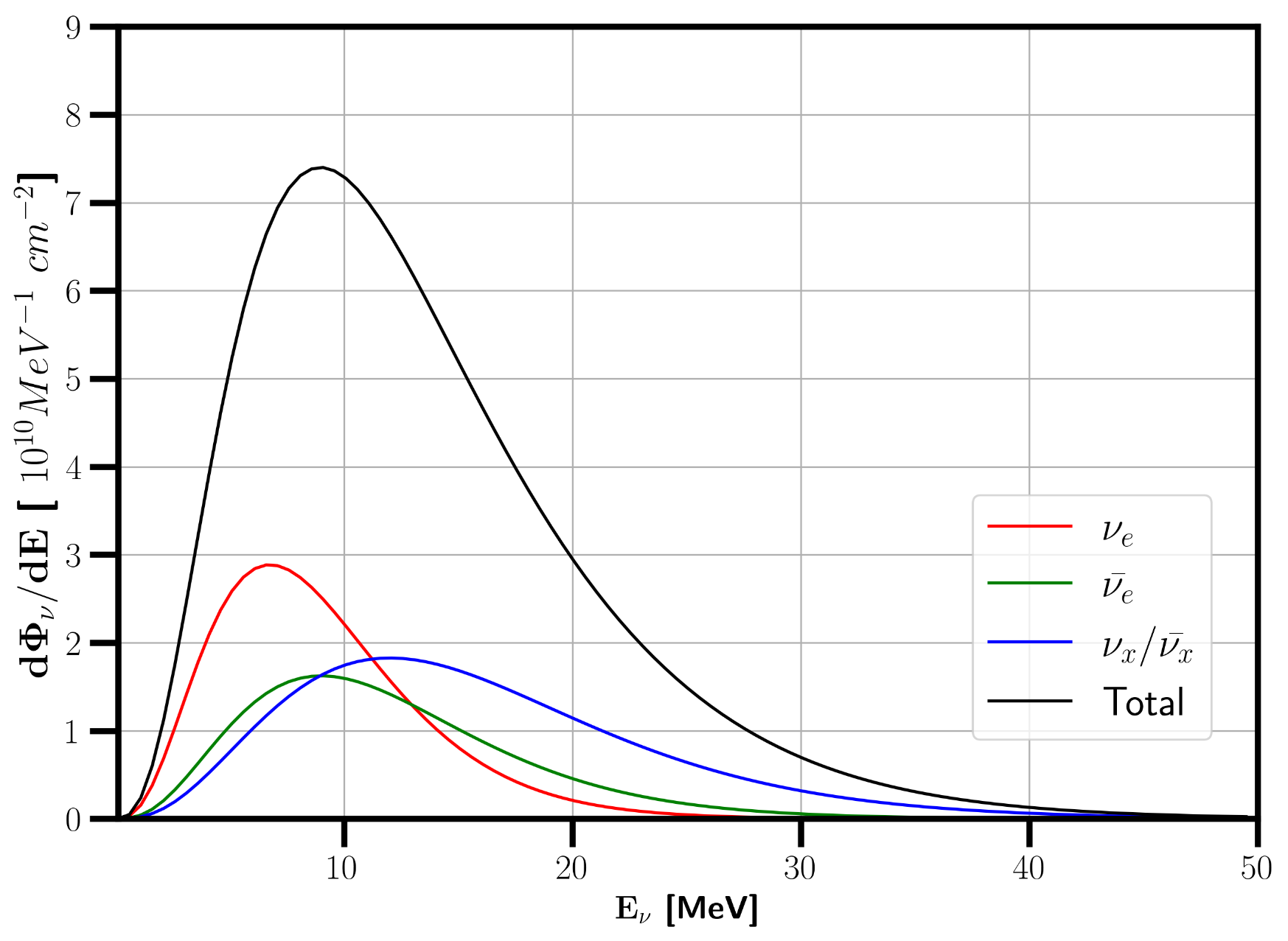 17
Recoil spectrum
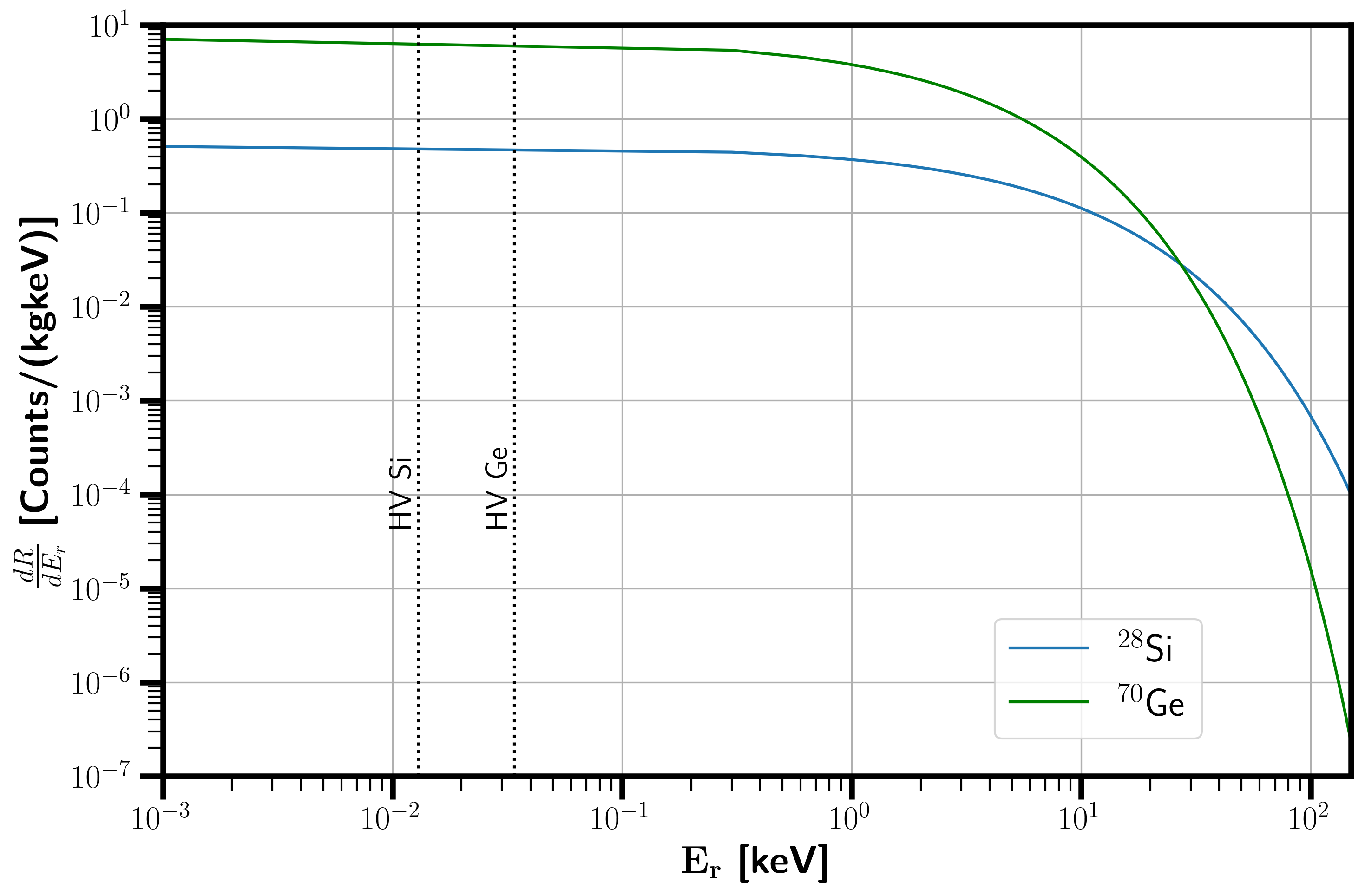 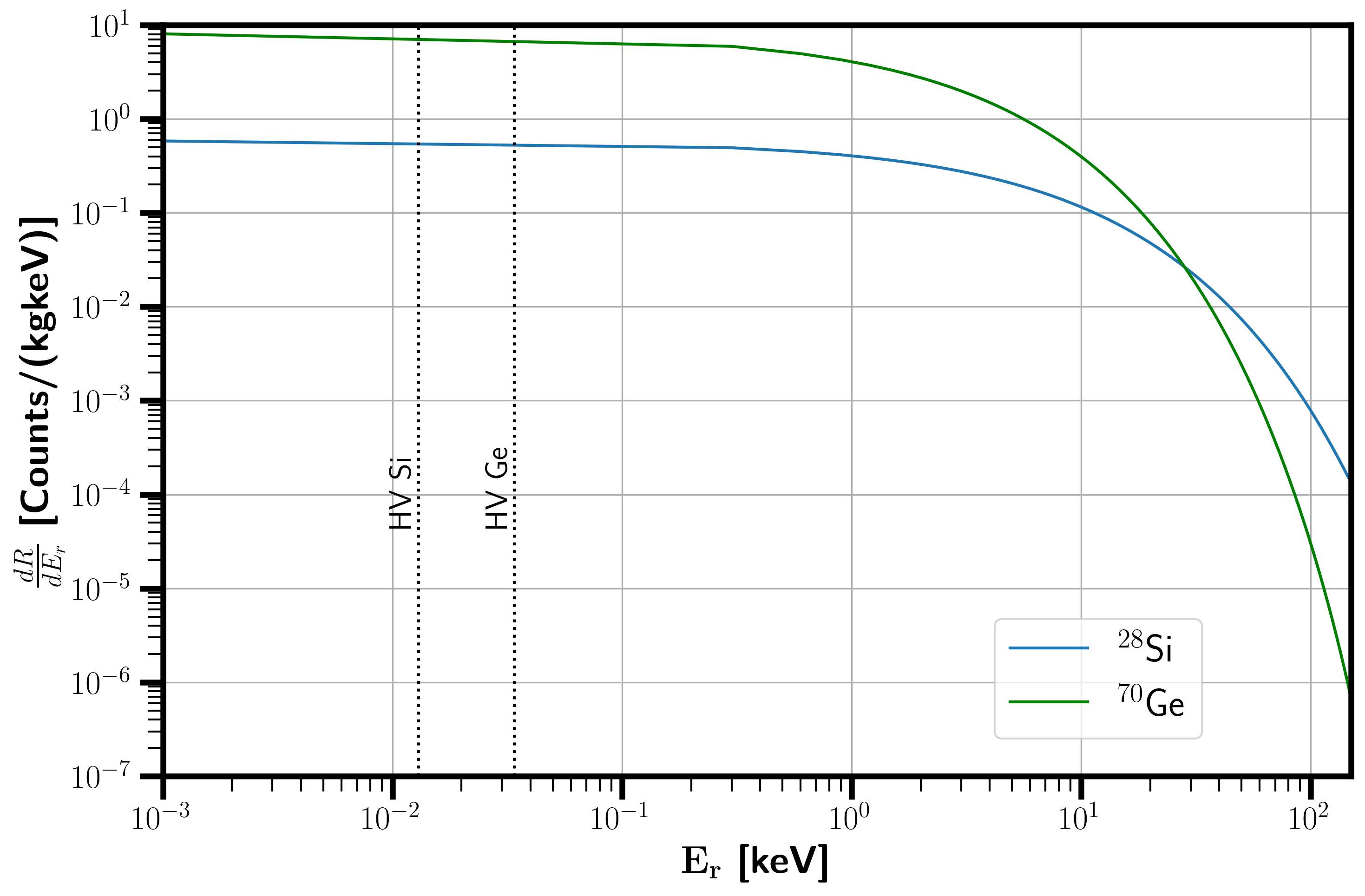 SN 1987 A
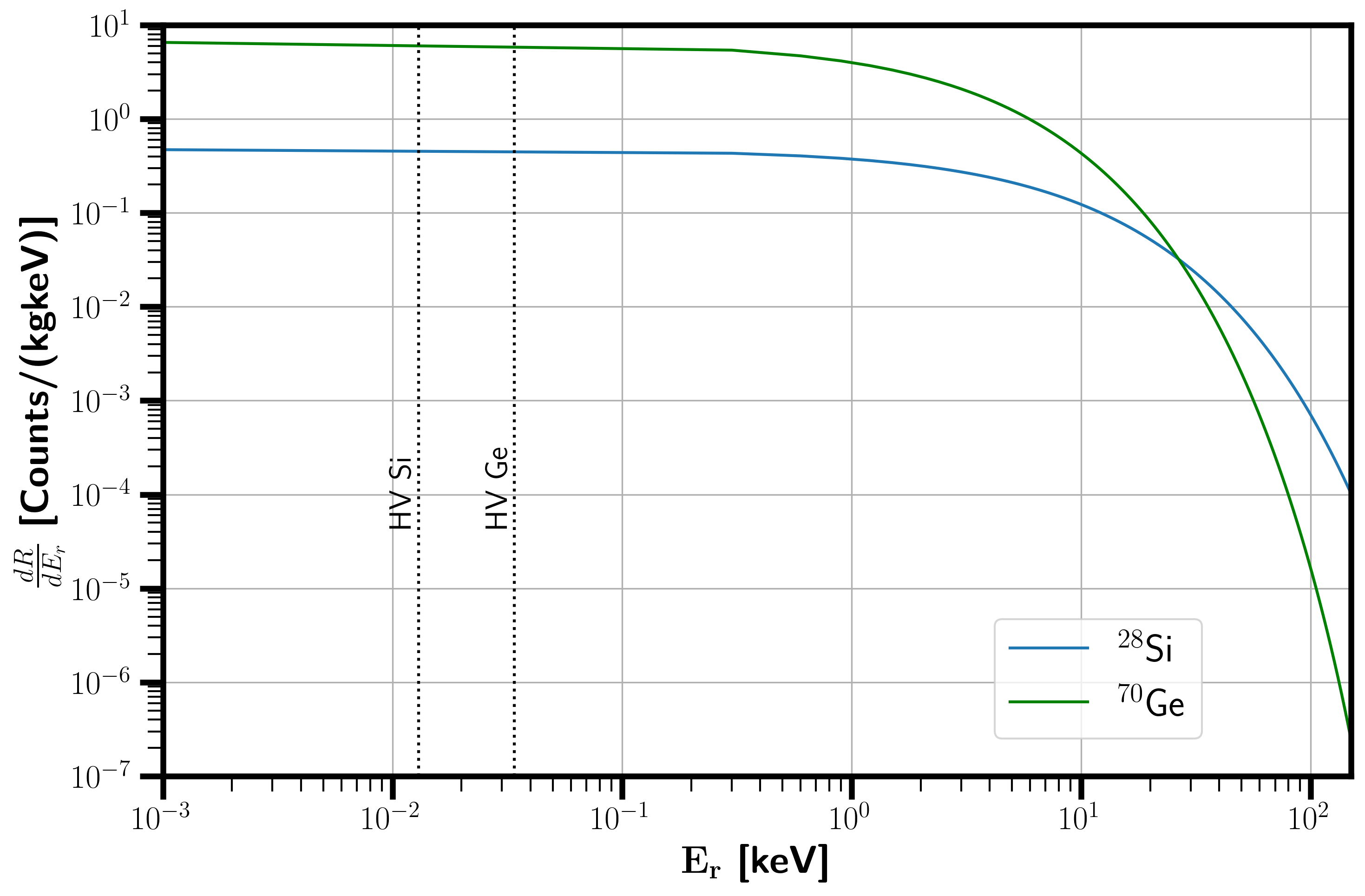 18
Results
19
Results
Number of events
20
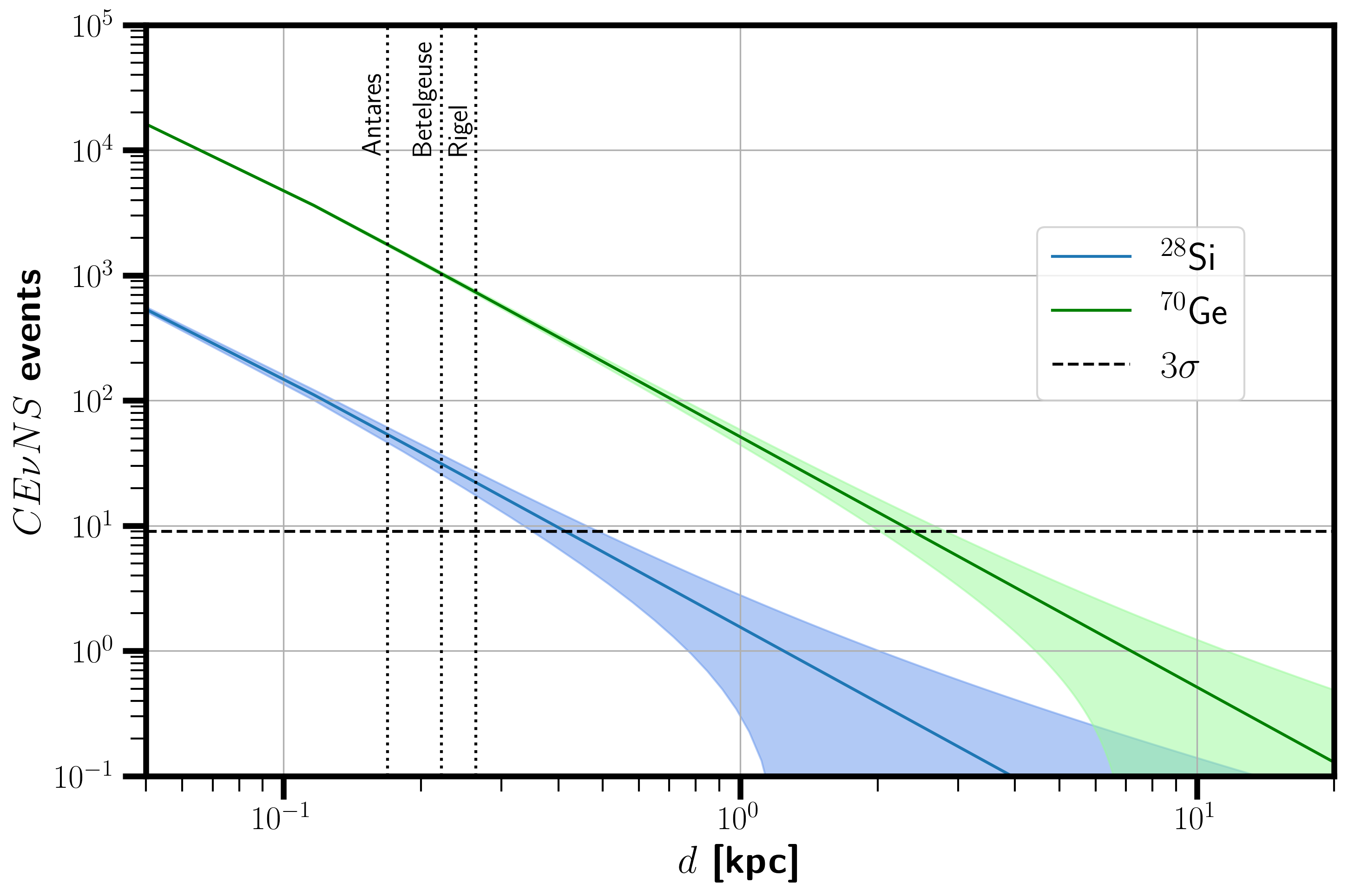 SN 1987 A
21
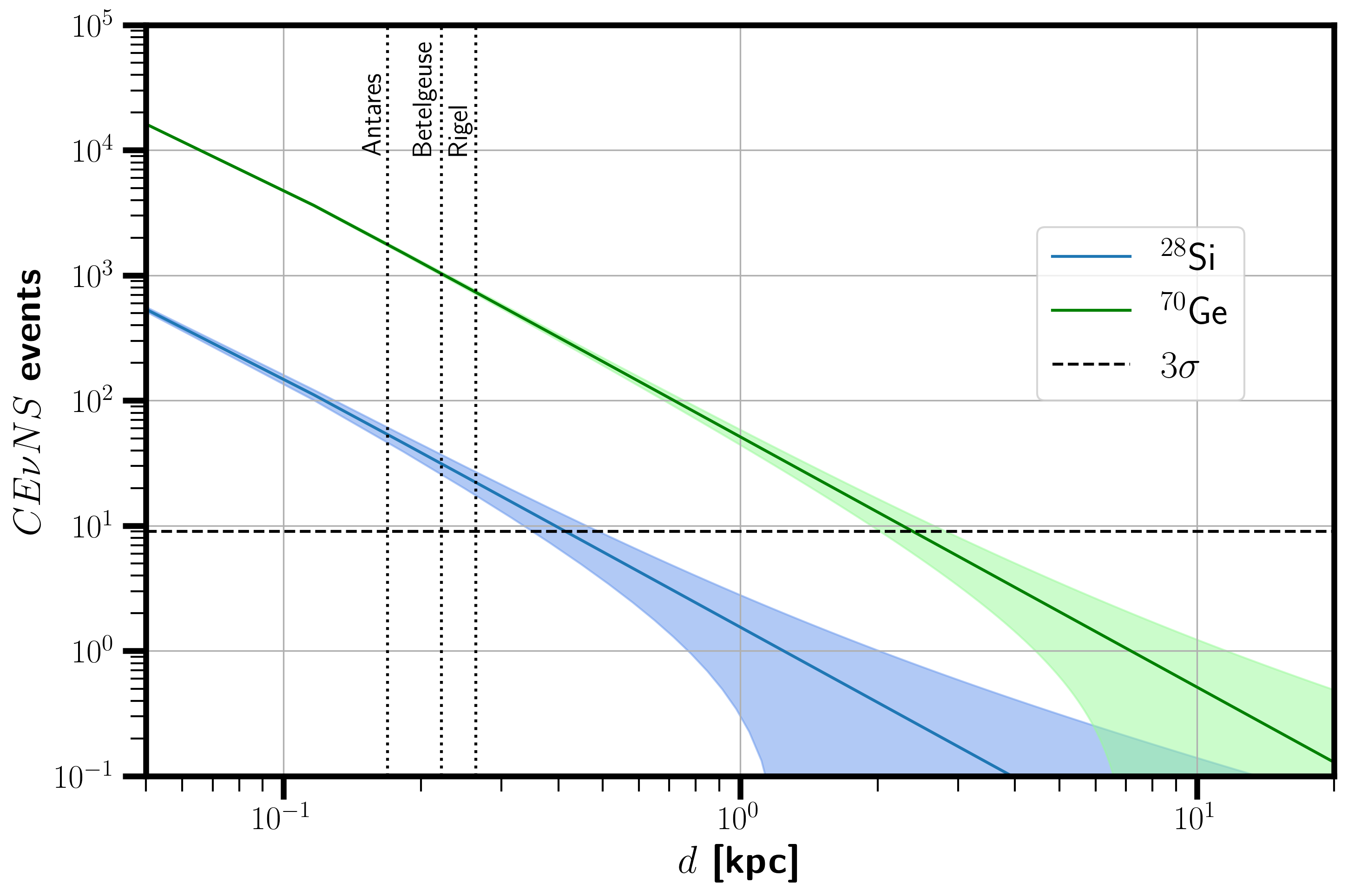 22
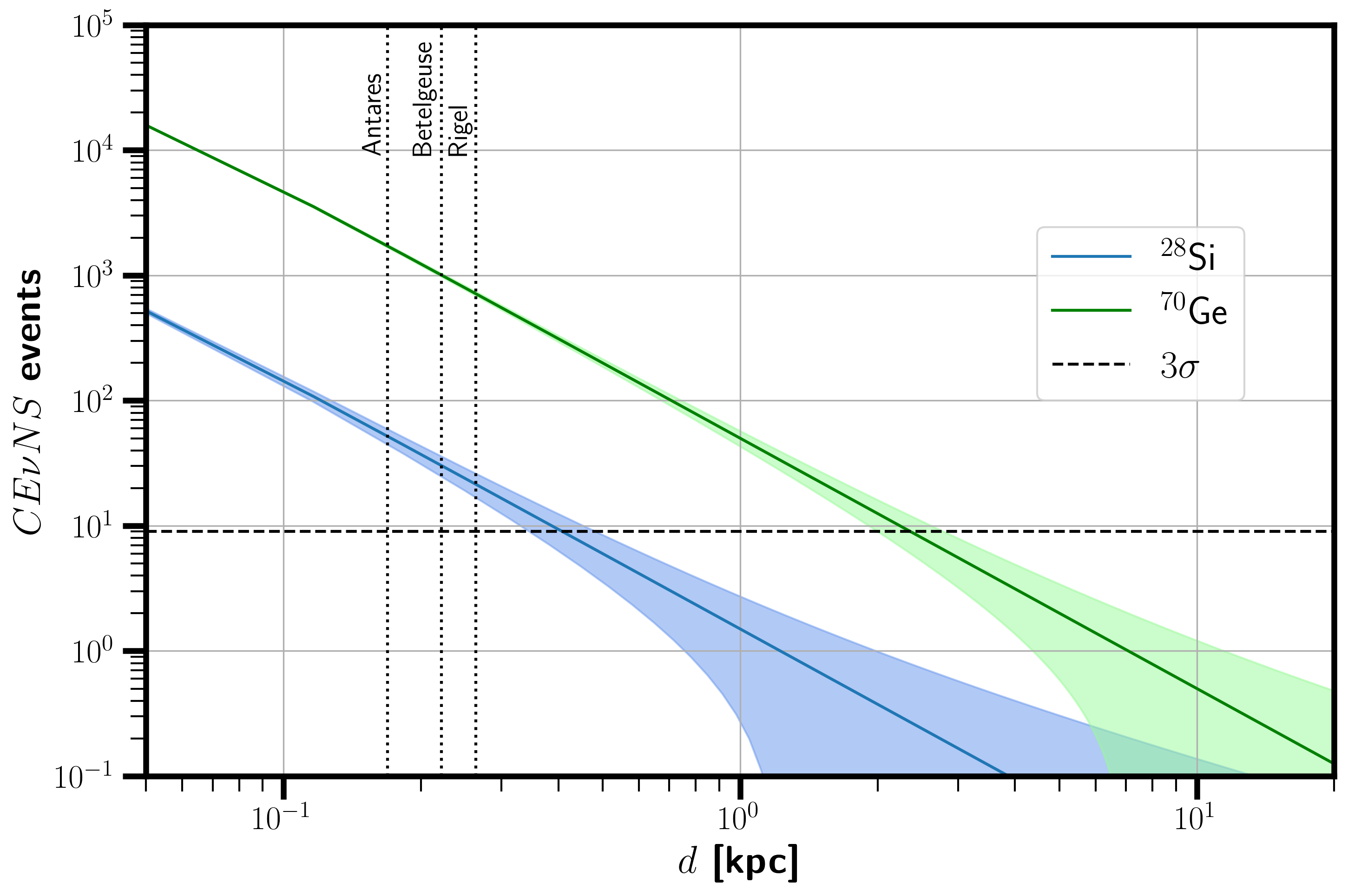 23
Results
24
Pre-SN candidates closer than 1 kpc
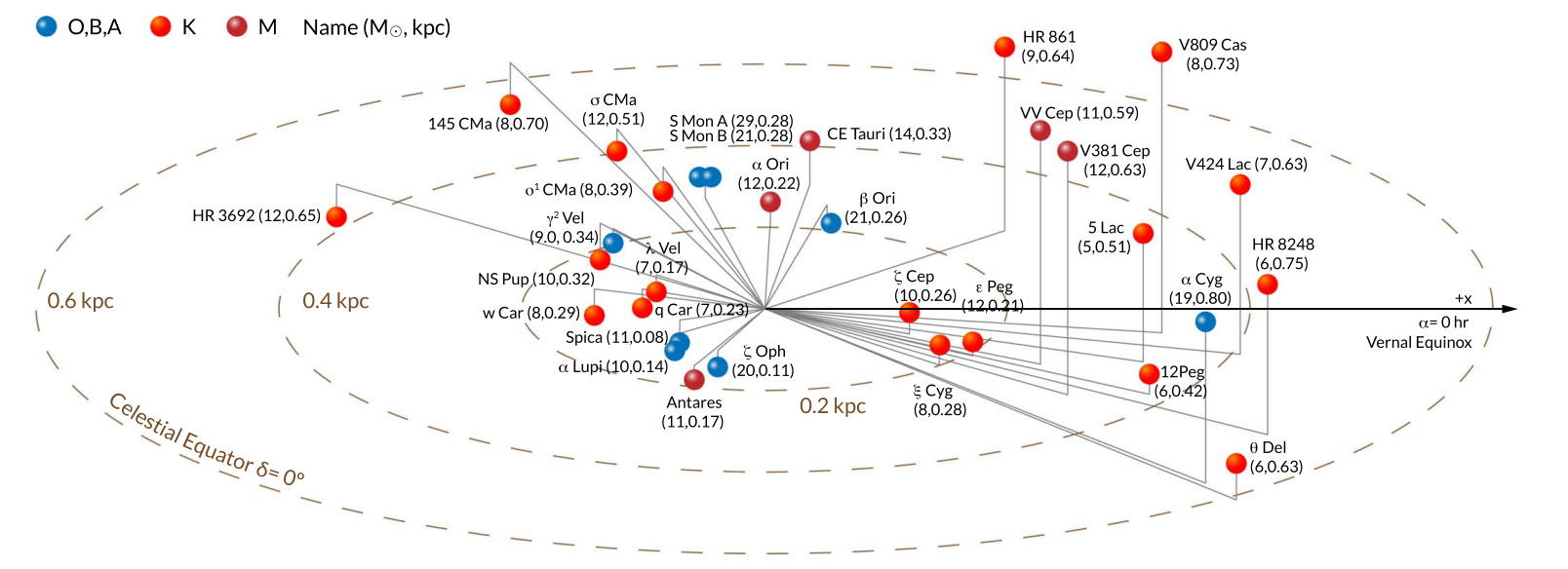 25
Mukhopadhyay et. al. 2020
Summary
26
Summary
27
Thank you!
28
References
[1] Abdullah M., Dent J. B., Dutta B., Kane G. L., Liao S., Strigari L. E., 2018, Phys. Rev. D, 98,015005[2] Abdullah M., et al., 2022, Coherent elastic neutrino-nucleus scattering: Terrestrial andastrophysical applications (arXiv:2203.07361), https://arxiv.org/abs/2203.07361[3] Agnese R., et al., 2017, Physical Review D, 95[4] Angeli I., Marinova K., 2013, Atomic Data and Nuclear Data Tables, 99, 69[5] Biassoni M., Martinez C., 2012, Astroparticle Physics, 36, 151–155[6] Burrows A., Vartanyan D., 2021, Nature, 589, 29–39[7] Collaboration S., et al., 2023, A Strategy for Low-Mass Dark Matter Searches with CryogenicDetectors in the SuperCDMS SNOLAB Facility (arXiv:2203.08463),https://arxiv.org/abs/2203.08463
29
References
[8] Freedman D. Z., 1974, Phys. Rev. D, 9, 1389[9] Halim O., Casentini C., Drago M., Fafone V., Scholberg K., Vigorito C. F., Pagliaroli G., 2021,Journal of Cosmology and Astroparticle Physics, 2021, 021[10] Keil M. T., Raffelt G. G., Janka H., 2003, The Astrophysical Journal, 590, 971–991[11] K ̈onig K., et al., 2023, Nuclear charge radii of silicon isotopes (arXiv:2309.02037),https://arxiv.org/abs/2309.02037[12] Mukhopadhyay M., Lunardini C., Timmes F. X., Zuber K., 2020, The Astrophysical Journal,899, 153[13] Pagliaroli G., Ternes C. A., 2024, Observing neutrinos from failed Supernovae at LNGS(arXiv:2403.06678), https://arxiv.org/abs/2403.06678
[14] Ruso L. A., et al., 2022, Theoretical tools for neutrino scattering: interplay between latticeQCD, EFTs, nuclear physics, phenomenology, and neutrino event generators(arXiv:2203.09030), https://arxiv.org/abs/2203.09030
30
References
[15] Spurio M., 2018, Probes of multimessenger astrophysics: Charged cosmic rays, neutrinos,Y-rays and gravitational waves. Springer[16] Tamborra I., M ̈uller B., H ̈udepohl L., Janka H.-T., Raffelt G., 2012, Physical Review D, 86[17] Tamborra I., Hanke F., M ̈uller B., Janka H.-T., Raffelt G., 2013, Physical Review Letters, 111[18] Wang S., et al., 2024, Physics Letters B, 856, 138867[19] Wilson J., et al., 2022, Journal of Instrumentation, 17, P07010
31